Мой папа 
самый лучший
Подготовили: Баева Е.Е.
                  Сапогова М.С.

МДОУ Детский сад № 95
г. Ярославль
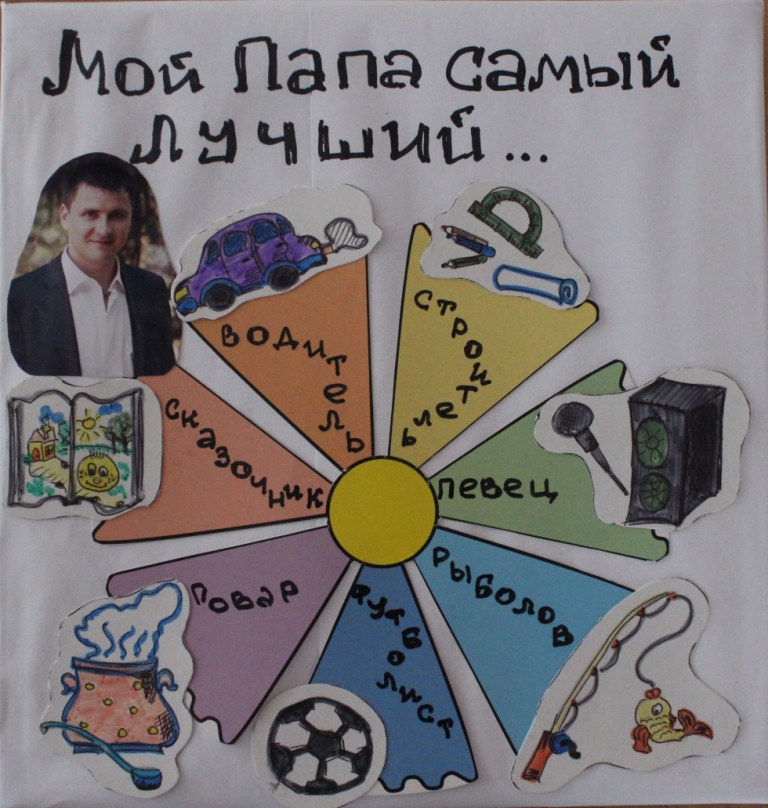 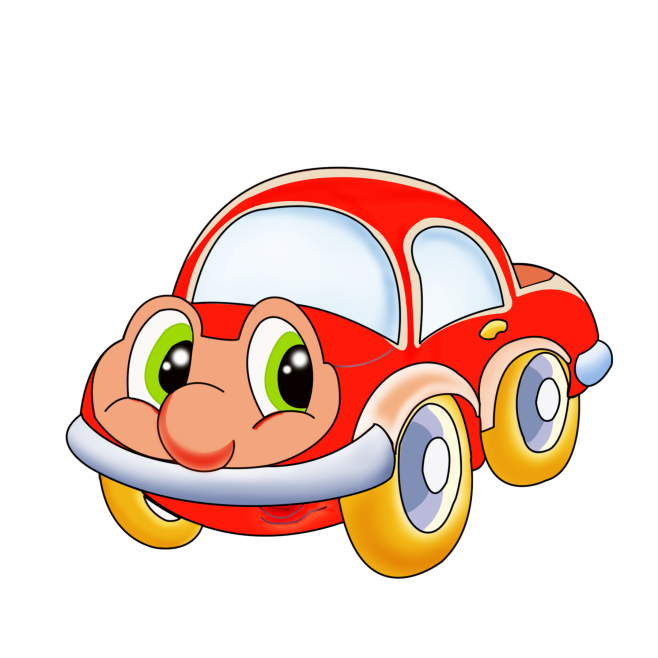 Папа Золотых Варвары
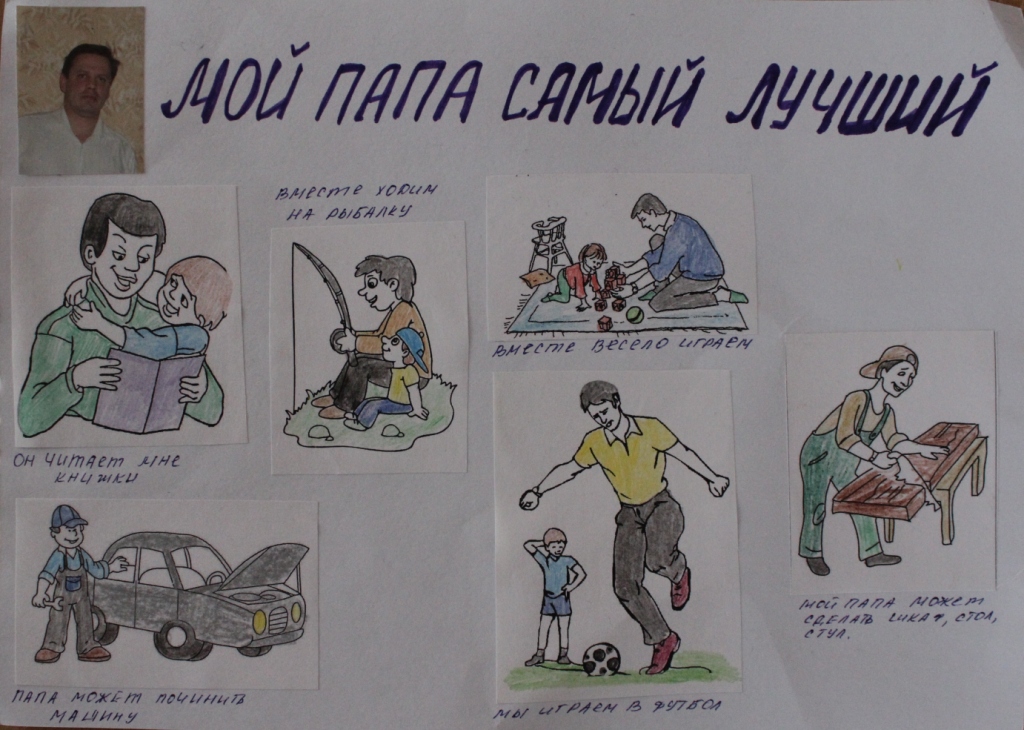 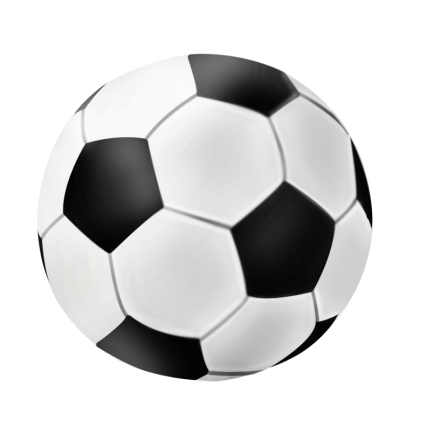 Папа Ромашова Александра
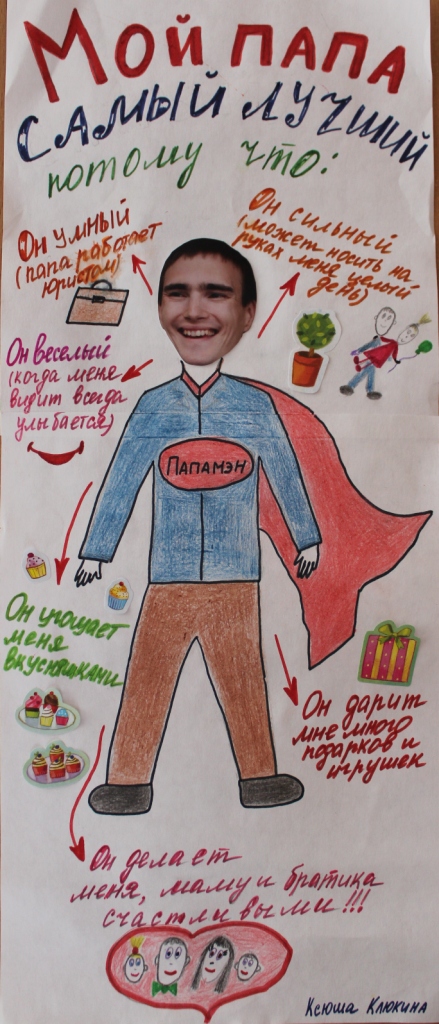 Папа 
Клюкиной 
Ксении
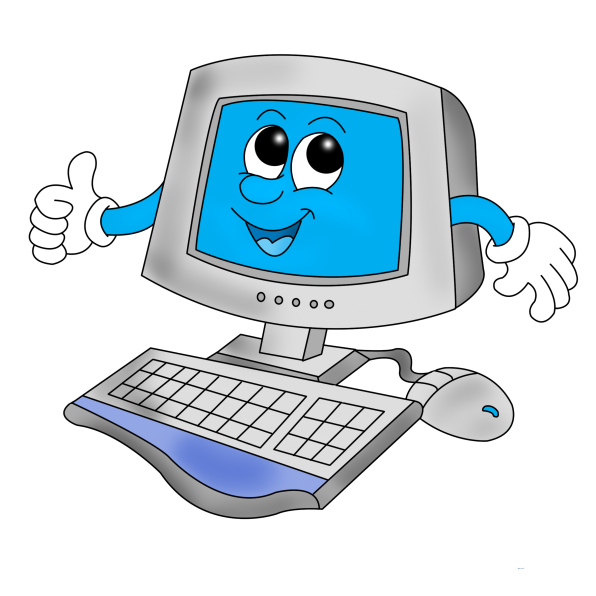 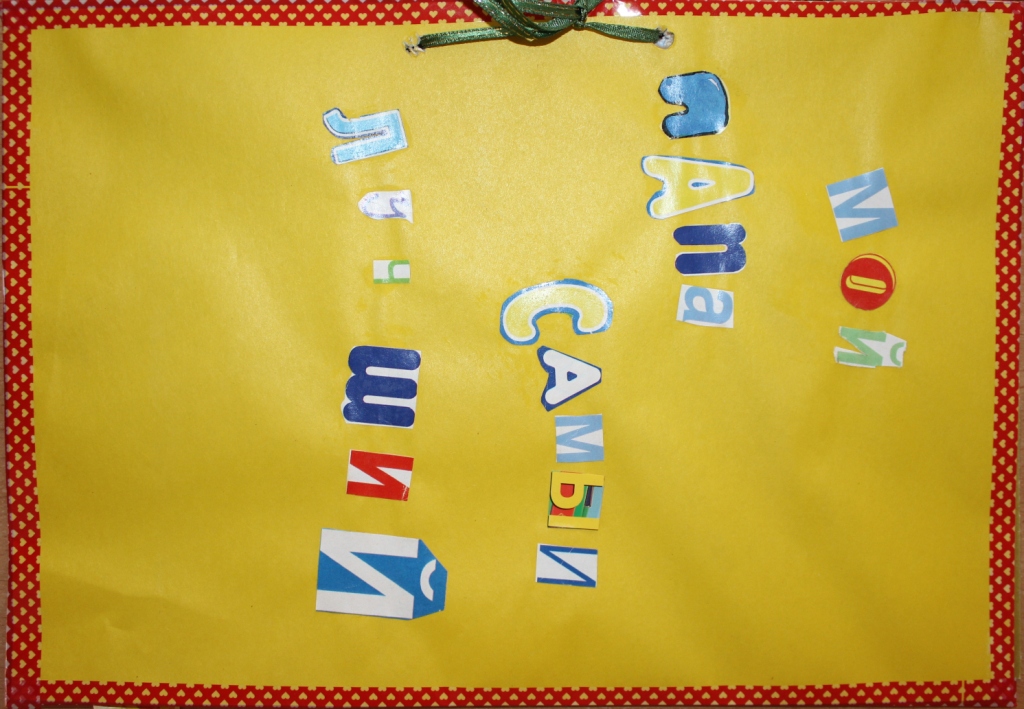 Папа 
Поздняковой 
Ольги
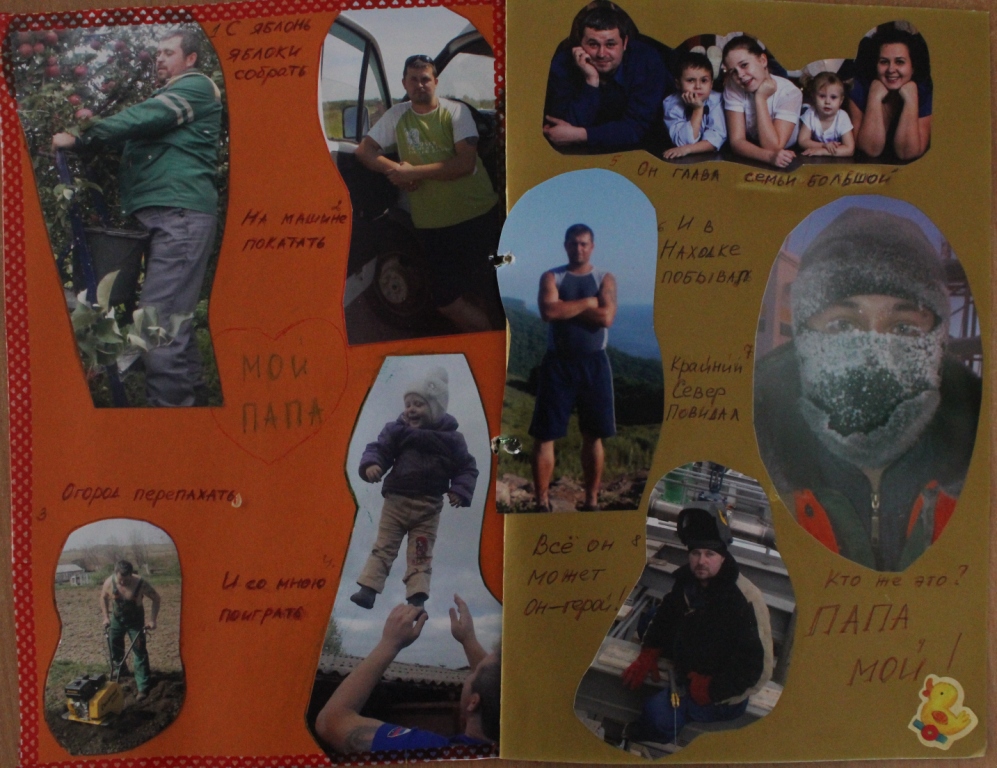 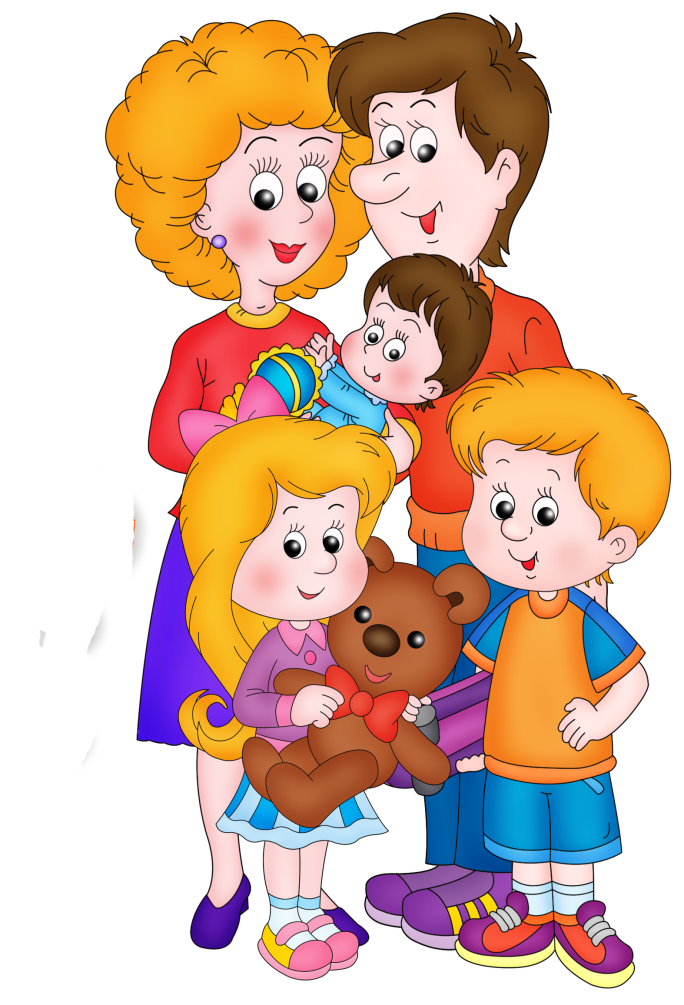 Спасибо 
за внимание!
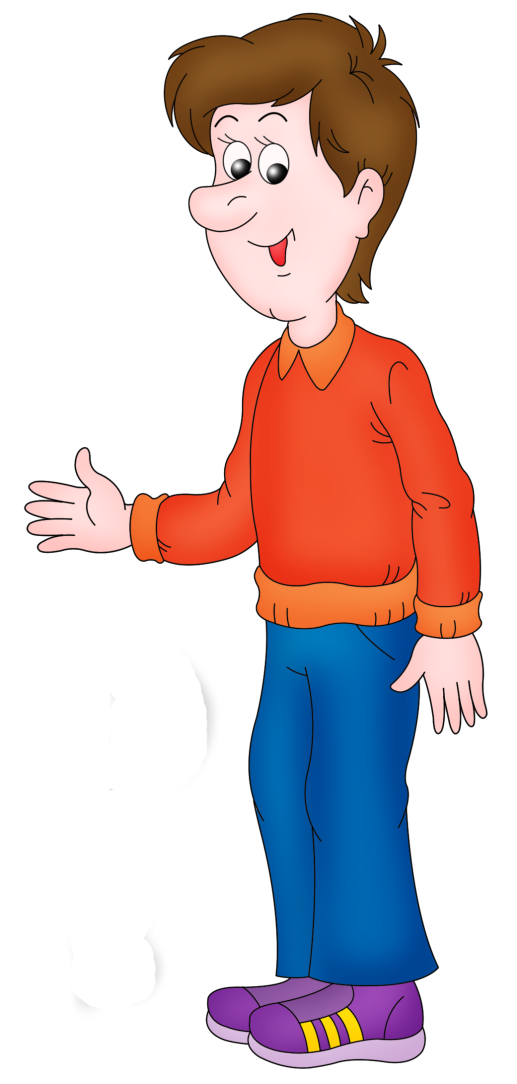